R５年
ネクタイ
(公社)ツーリズムおおいた　おんせん県グッズ 好評販売中！
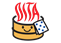 おんせん県おおいたロゴ入りネクタイ注文票（卸売/委託/会員販売）
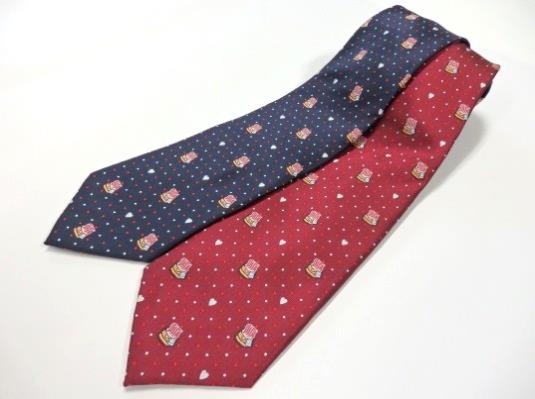 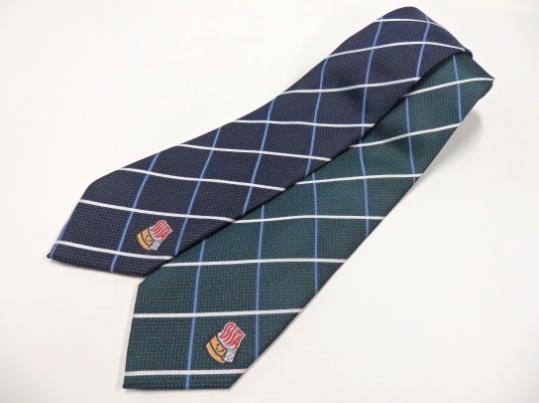 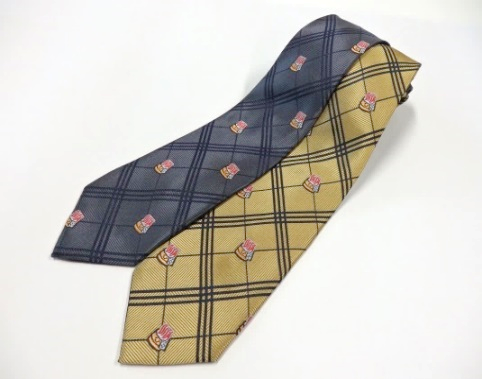 A
C
E
B
D
F
ハートドット１
チェック２
チェック１
タータン、オケロゴ　クレスト大
色：　Ｅ …グレー　、Ｆ …ゴールド
ウインドウペン、オケロゴ　ワンポイント
色：　Ａ …紺　、Ｂ …緑
オケロゴ　クレスト
色：　Ｃ …紺　、Ｄ …エンジ
お受取りの場合、送料別途）
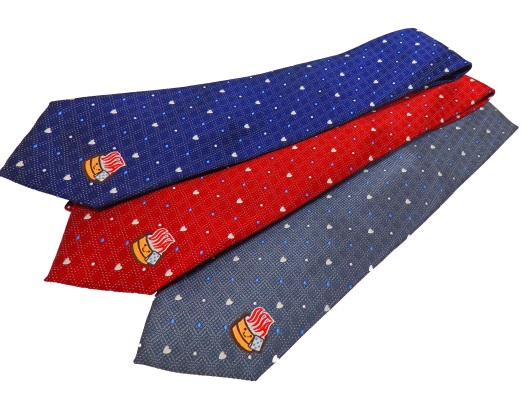 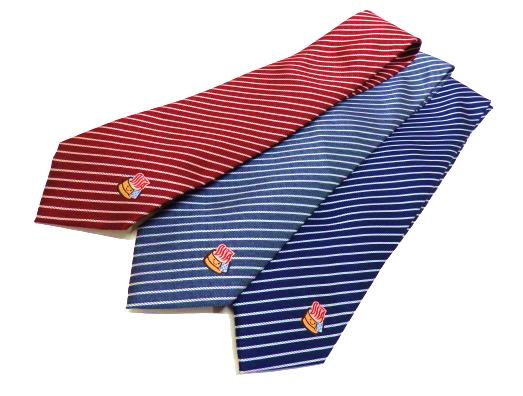 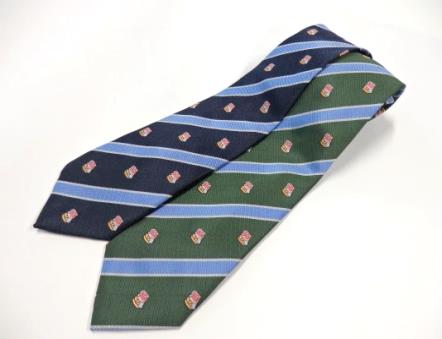 G
I
Ｋ
L
R（紺）
J
H
Q（グレー）
ロイヤルクレスト
ストライプ
ハートドット２
オケロゴ　ワンポイント
色：　Ｉ …エンジ、Ｊ …グレー、R…紺
オケロゴ　ロイヤルクレスト
色：　Ｋ …紺　、Ｌ …緑
ご購入ご希望の方は、上記の欄に個数をご記入の上、FAXもしくはメールにてご連絡ください。
支払方法など、詳細を折り返しご連絡させて頂きます。（○送付にて
オケロゴ　ワンポイント
色：　Ｇ …紺、Ｈ …エンジ、Q…グレー
1本 1,091円
　　　　　　　(税抜)
　1,200.1円
　　　　　　 (税込)
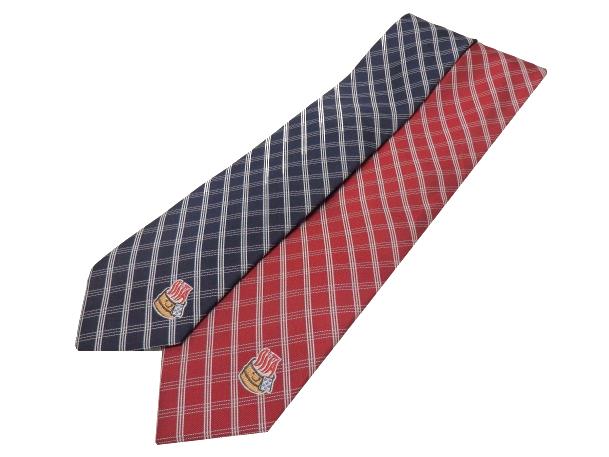 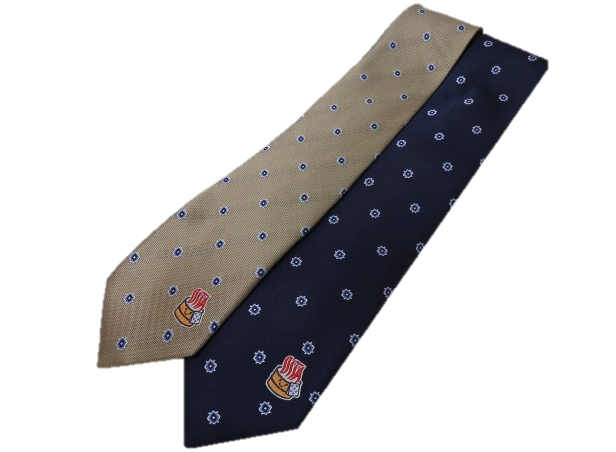 Ｏ（ベージュ）
M（紺）
Ｐ（紺）
通常1,391円（税抜）1,530.1円（税込）のところ、卸売/委託/会員様価格にて
N（エンジ）
チェック３
小紋柄
■大剣幅　：　8.5ｃｍ　■全長　：　142ｃｍ  
■素材　：　ポリエステル100％、ウォッシャブル
■オケロゴ部分は刺繍です※記号間違いにご注意下さい※
オケロゴ　ワンポイント
色：　O …ベージュ　、P …紺
タータン小、オケロゴ　ワンポイント
色：　M…紺　、N …エンジ
FAX　097-536-6251
tourism@we-love-oita.or.jp
お申込み/お問合わせ(公社)ツーリズムおおいた
開所時間　9：00～17：30（土日祝休）
℡            097-536-6250
担当　       経営管理課　：鈴木　中川